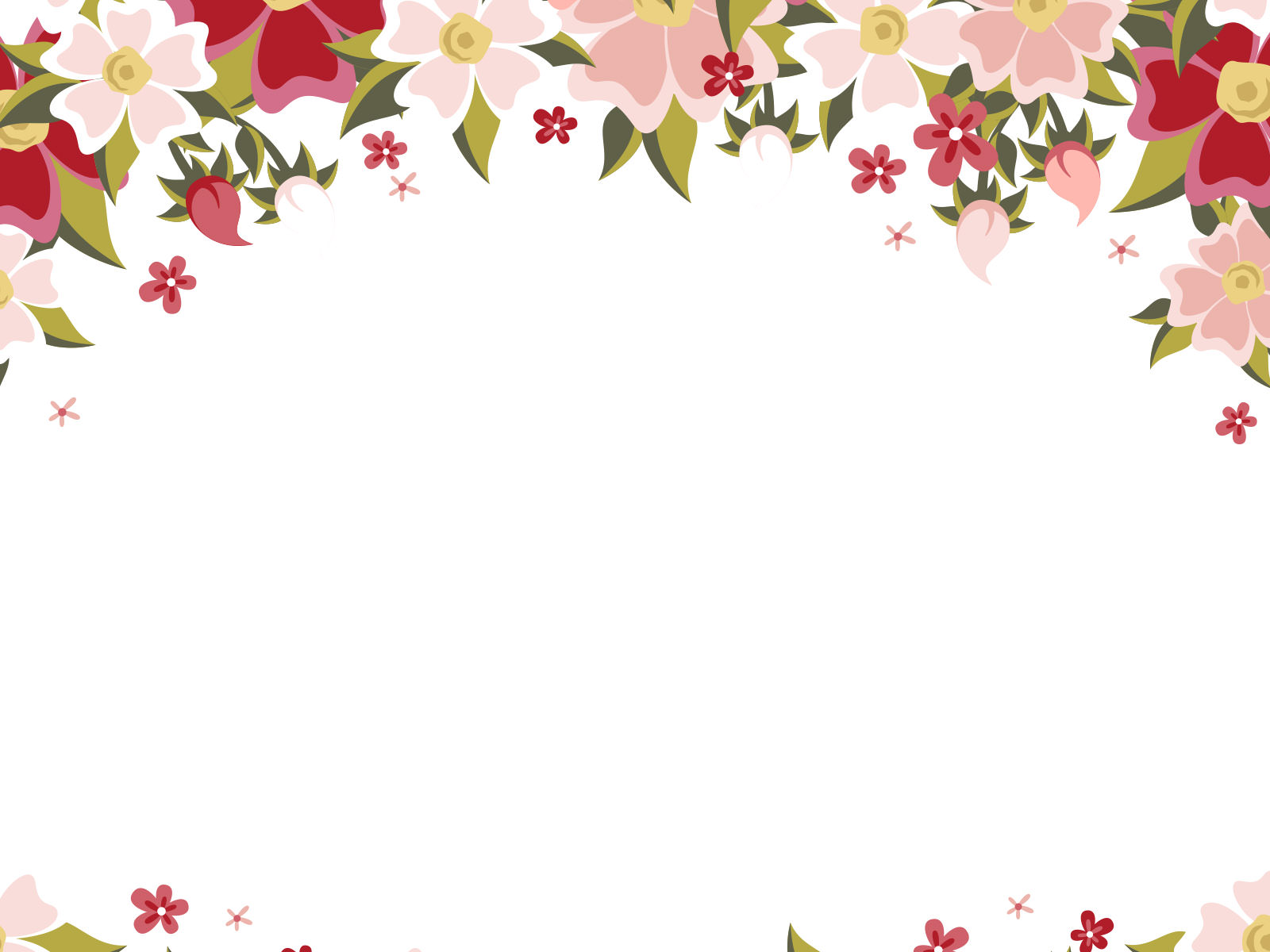 PHÒNG GD&ĐT HUYỆN GIA LÂM
TRƯỜNG MẦM NON HOA SỮA
LĨNH VỰC PHÁT TRIỂN NGÔN NGỮ
NBTN
BẬP BÊNH
Lớp: Nhà trẻ D2
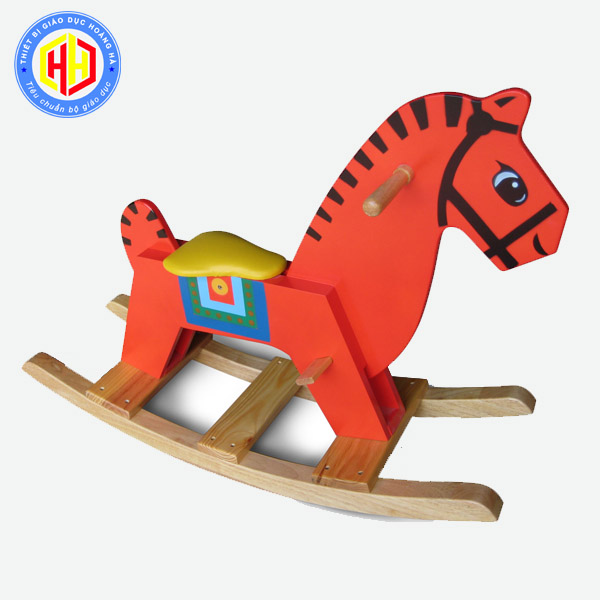 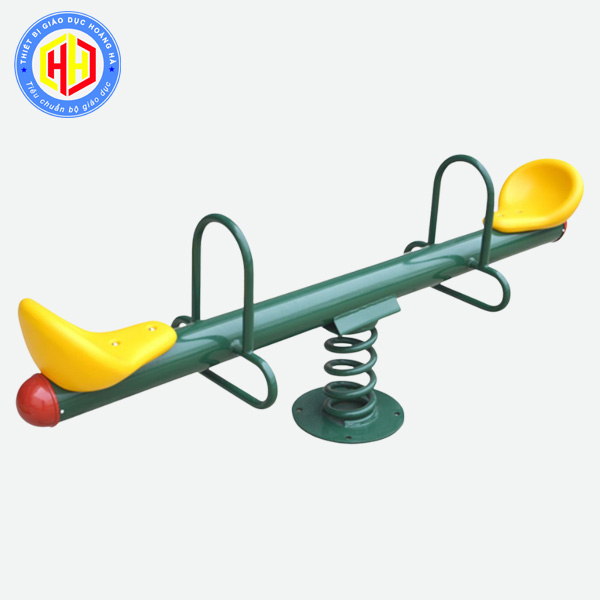 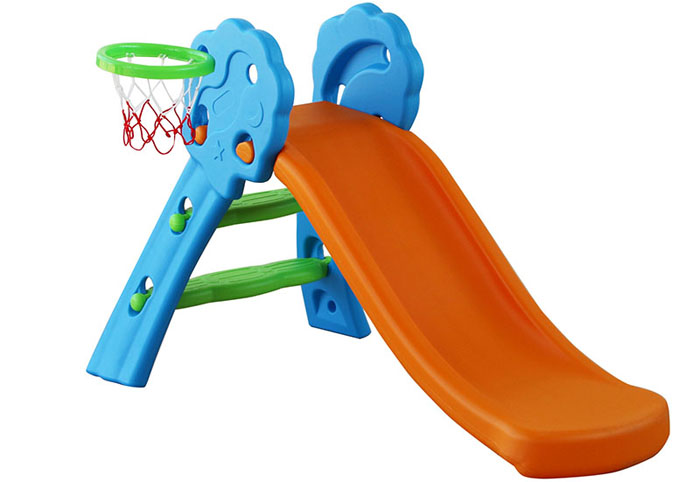 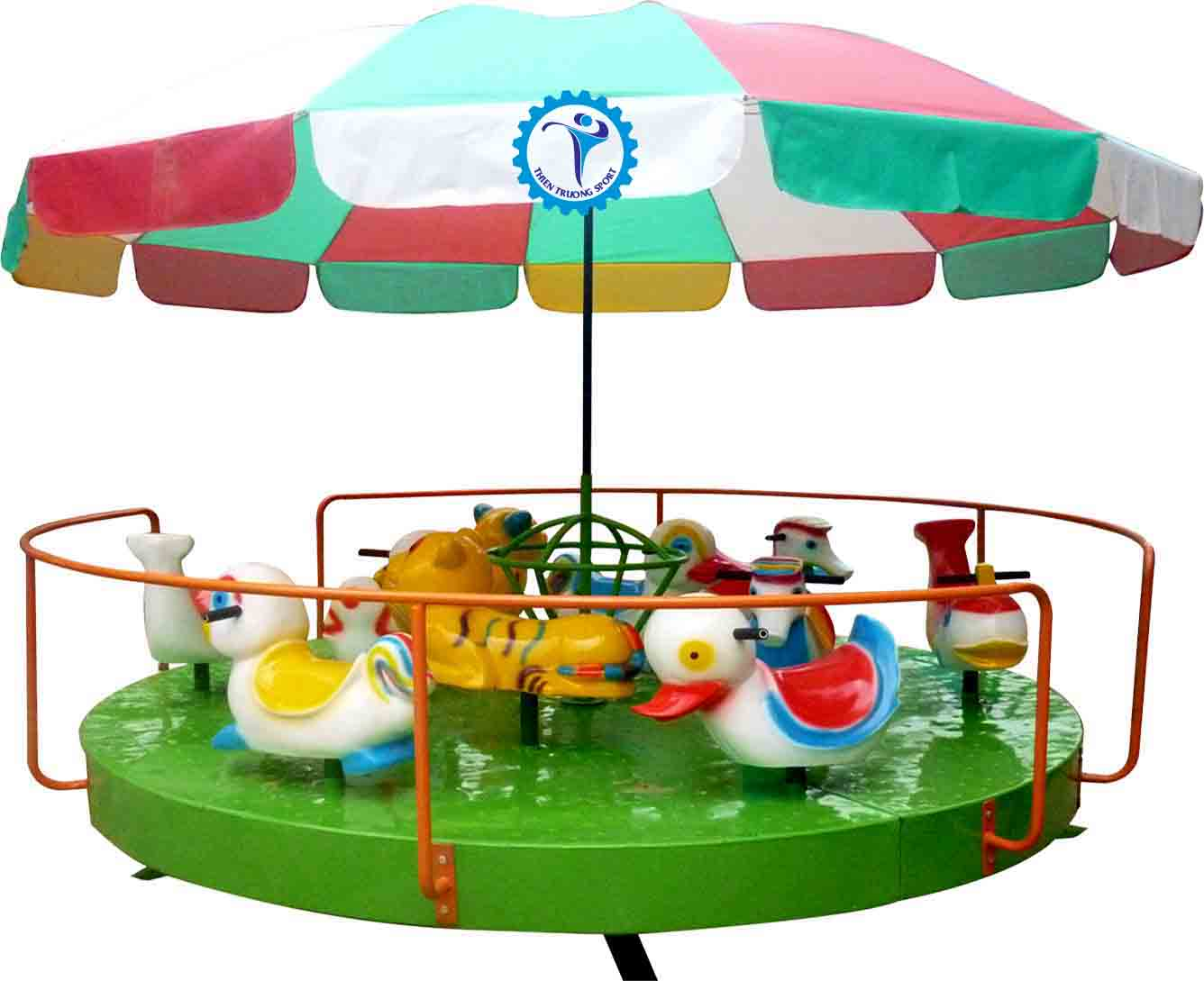 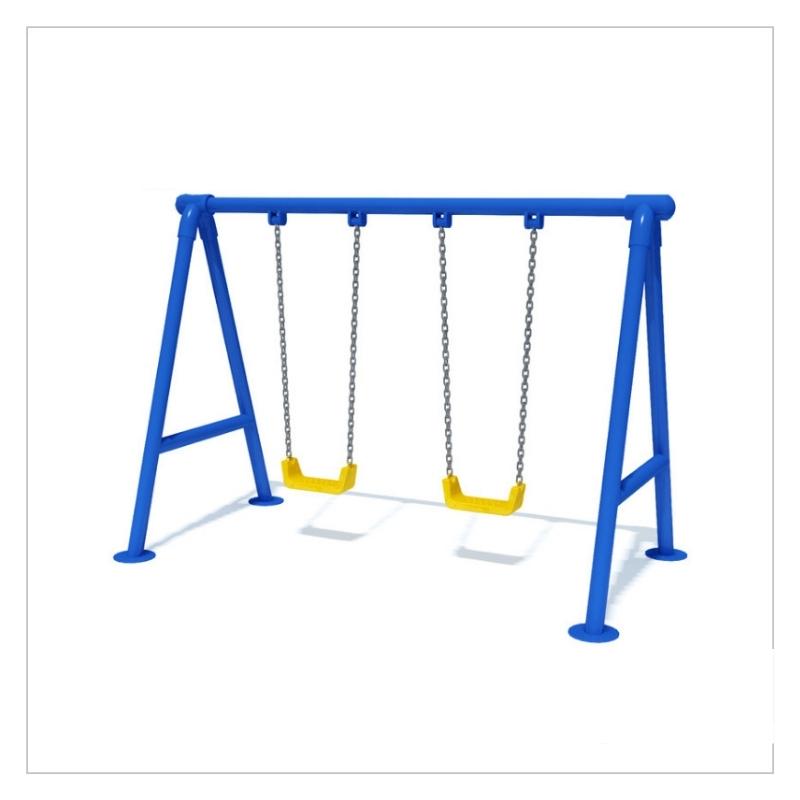 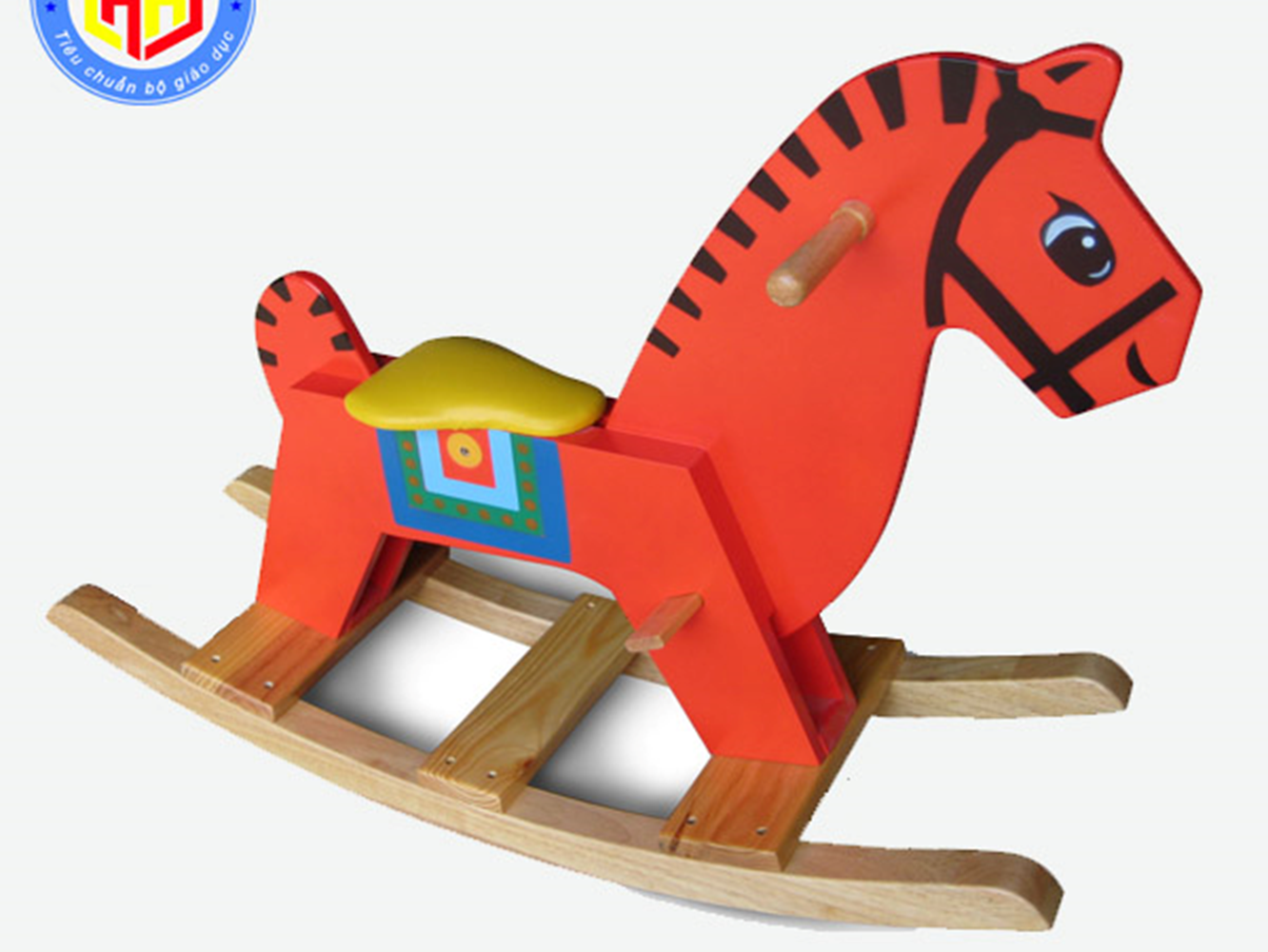 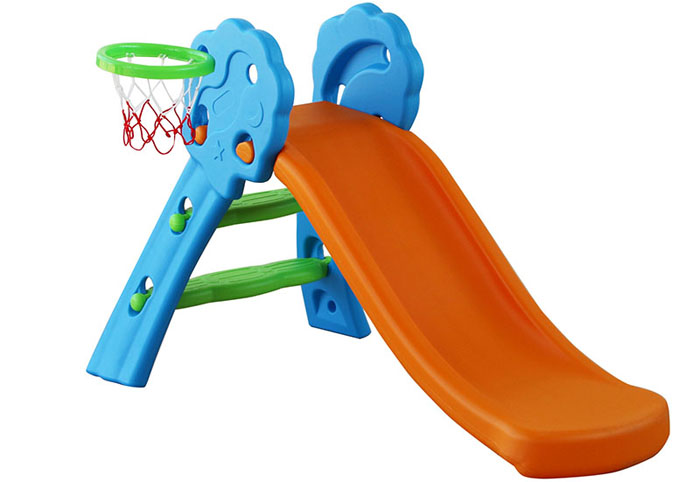